Тема:»В деревне тоже есть много интересного»
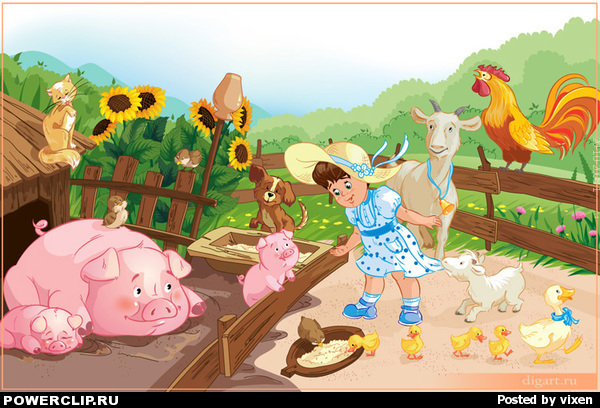 Hört zu und wiederholt.
Das Vieh,  das Schwein,  das Schaff,  das Pferd, die Kuh, die Ziege, das Rind,
das Geflügel, das Huhn, der Hahn, die Gans, die Ente, das Getreide, das Korn, 
der Boden,  züchtern,  die Viehzucht, treiben, mähen, dreschen, jäten, pflügen,
säen, melken, füttrn, pflegen, der Pflug, der Mähdrescher, die Sämaschine, der Traktor.
Beantwortet die Fragen!
Ich wohne im Dorf Tem    
 Mein Vati( meine Mutti) ist…. von Beruf 
 Ich helfe meine Eltern bei den Haushalt
 Ich sorge für die Haustiere
 Ich jäte
 Ich giesse die Beete
Wie ist weiter?
Das Vieh   -   das sind … ( die Schweine, die Schaffe, die Pferde, die Kuhe, die Ziege, die Rinde) 
Das Geflügel   -    das sind… ( die Hühner, die Hahne, die Gänse, die Ente )
Die landwirtschaftlische Maschinen sind -…( Traktoren, Sämaschinen, Mädrescher)
Übersetzt bitte diese Sätze.
-  Unser Heimatdorf liegt am Fluss Ija
-  Unser Heimatdorf heisst Tem
-  Im Dorf sind eine Schule, ein Kindergarten, einige Geschäfte, ein Postamt,
-  Sie sieht schön aus
-  Ich liebe mein Heimatdorf
-  Hier leben verschiedene Menschen : Traktoristen, Melkerinnen, Mähdrescher - führer.
Unser Fluss Ija.
Überall  sind Wälder und Felder.
Den Feldern arbeiten verschiedene landwirtschaftliche Maschinen
Geflügel
Haustiere